¿¿¿¿¿?????
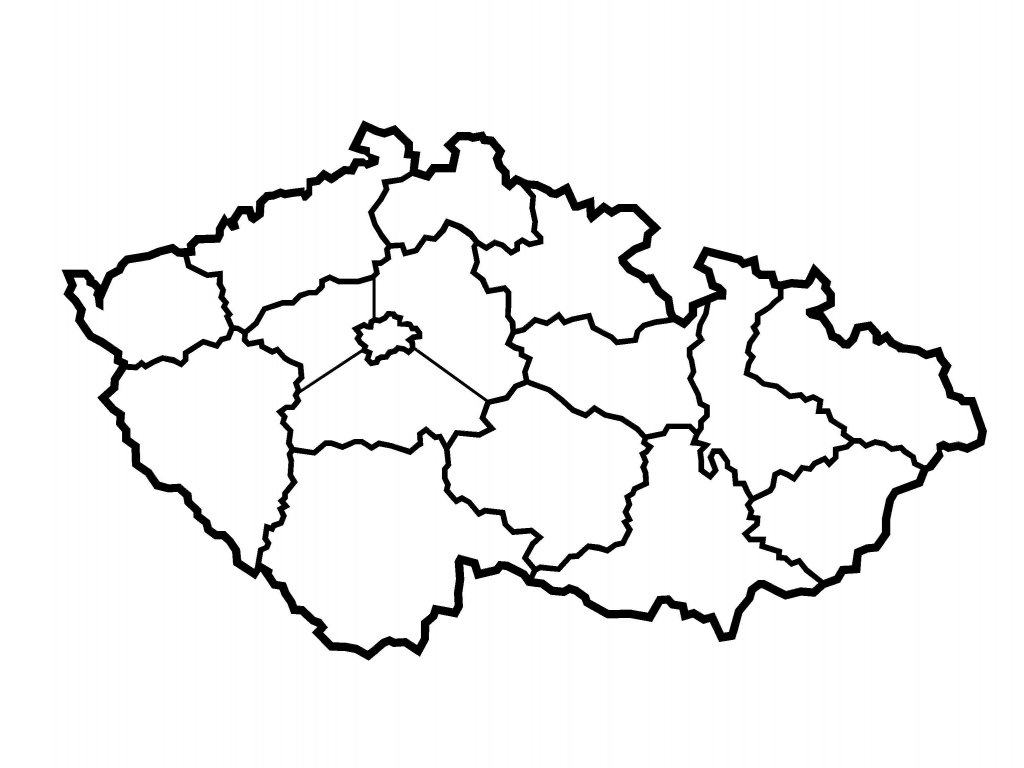 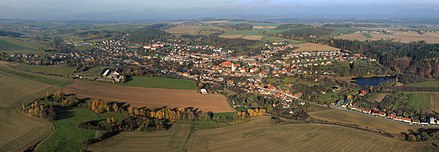 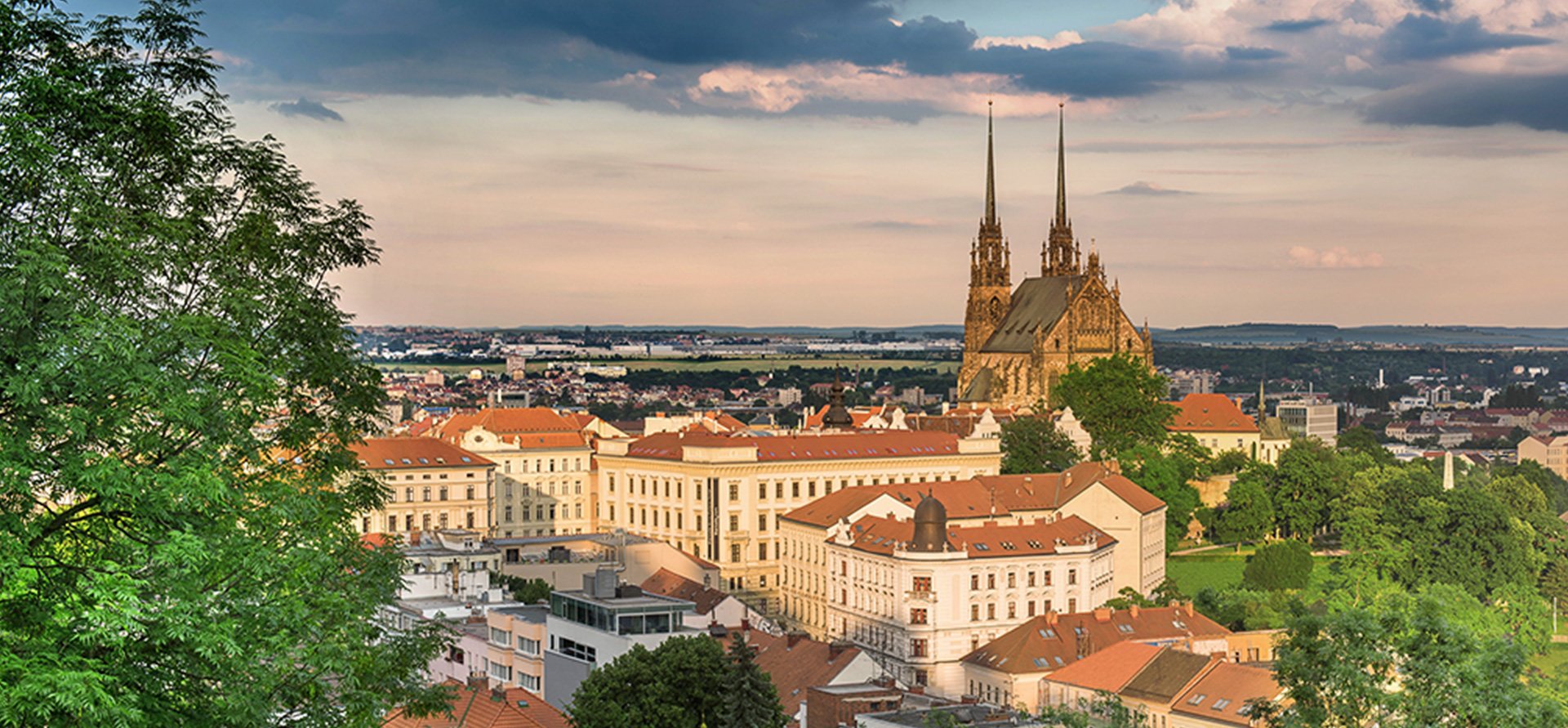 1998
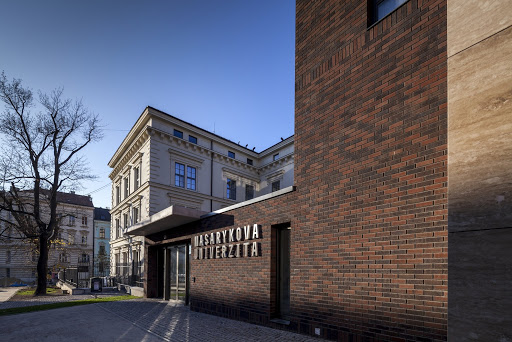 23
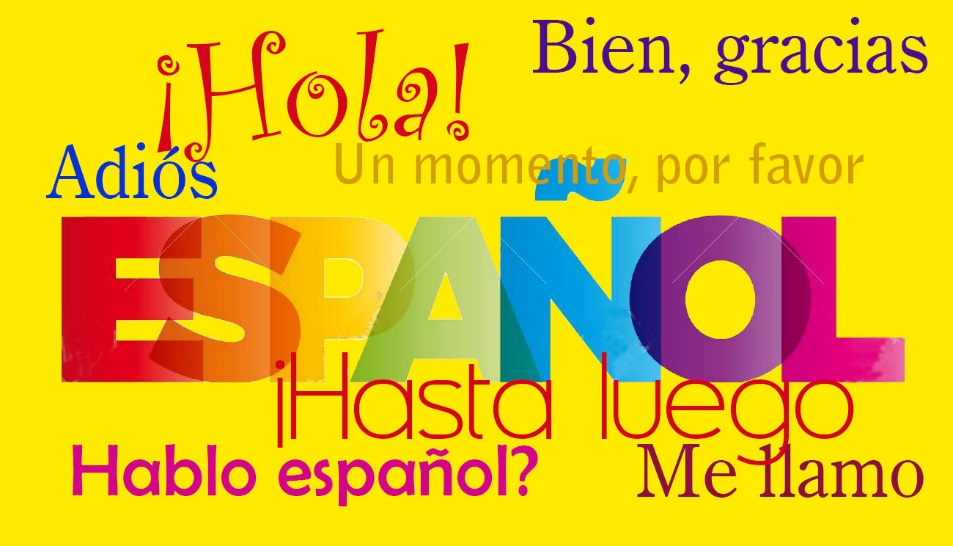 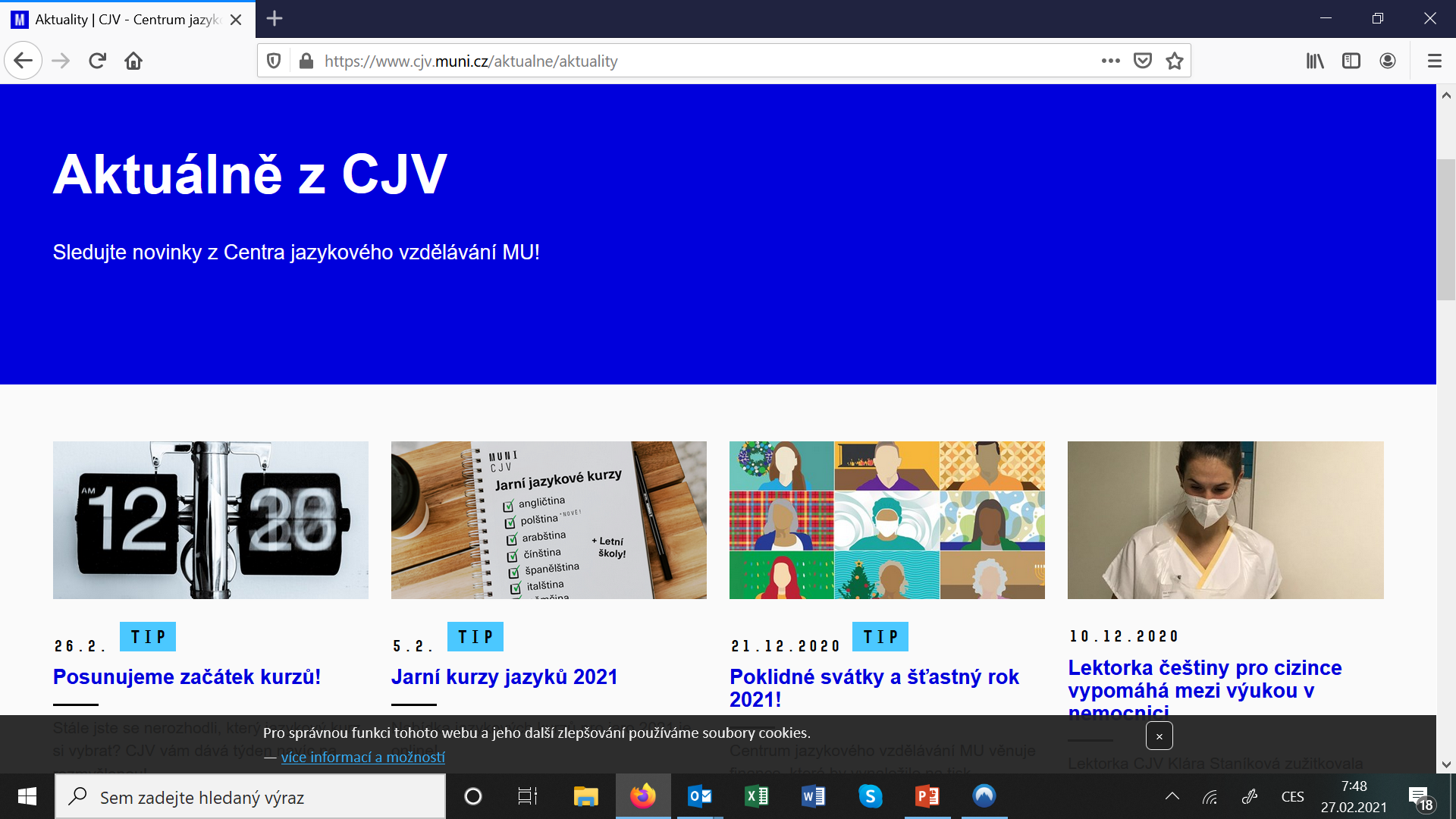 2016
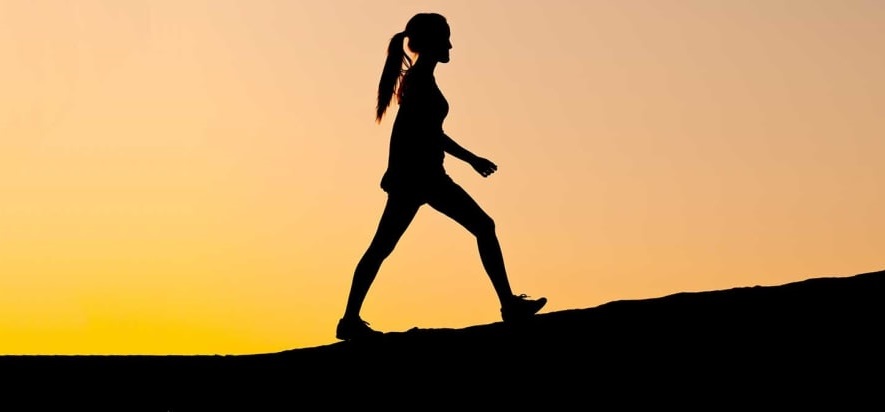 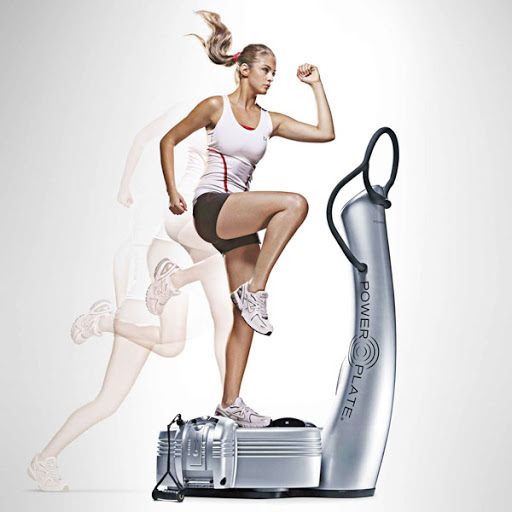 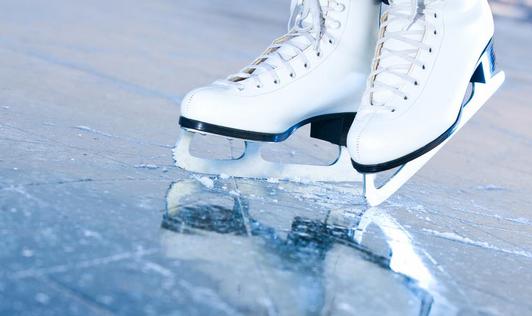 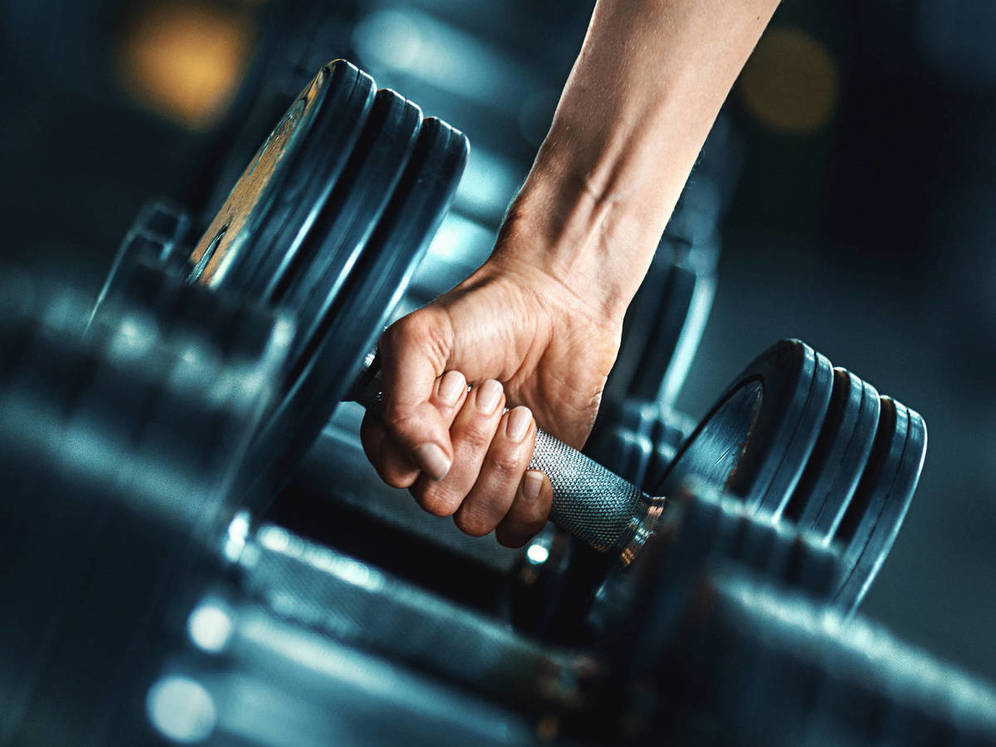 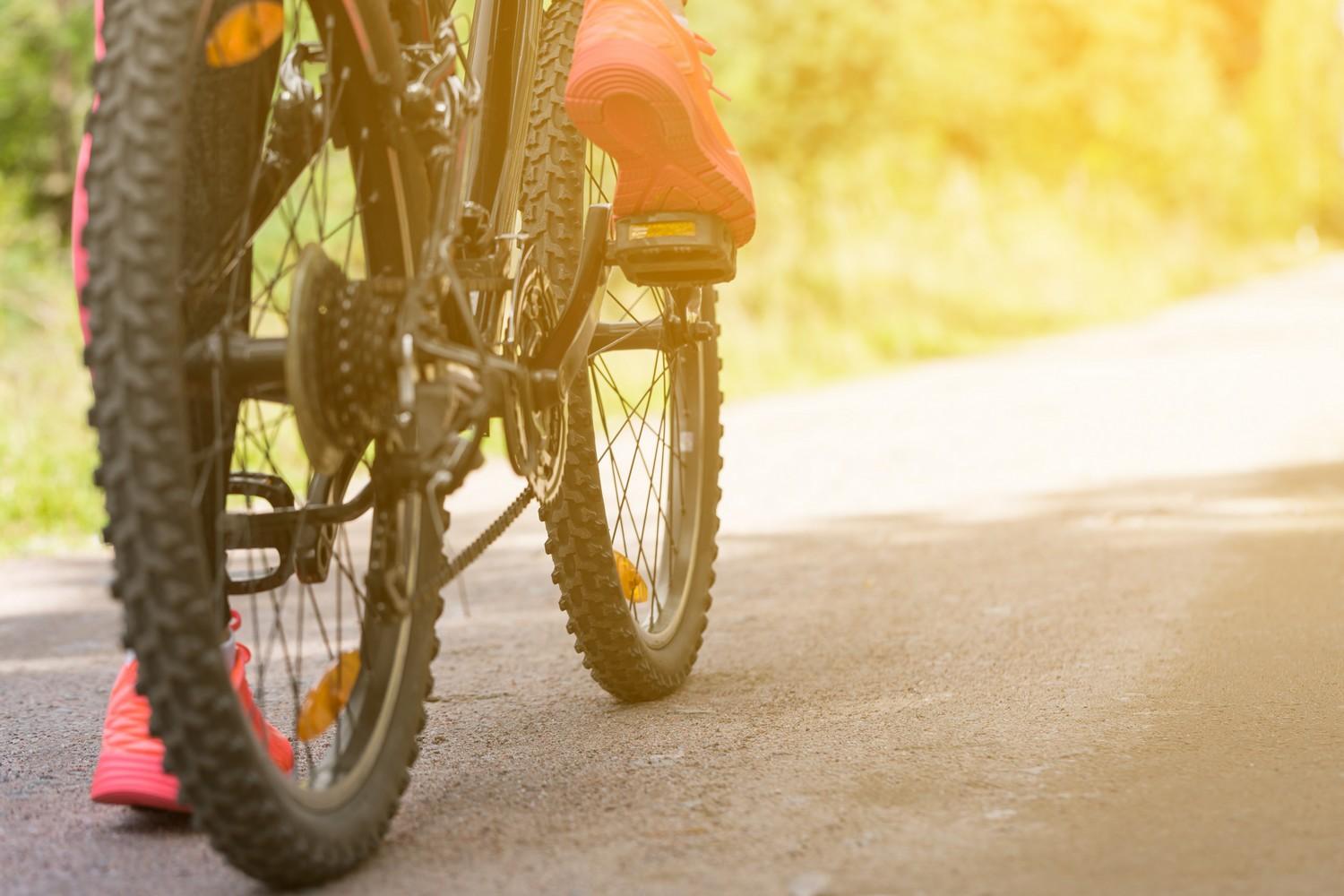 200
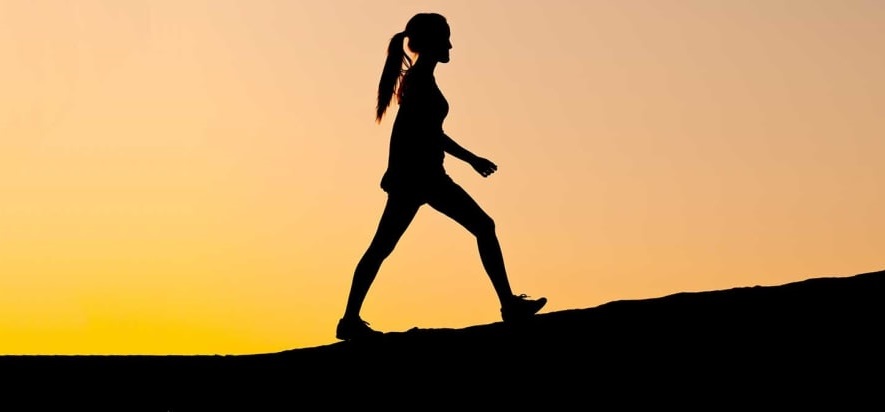 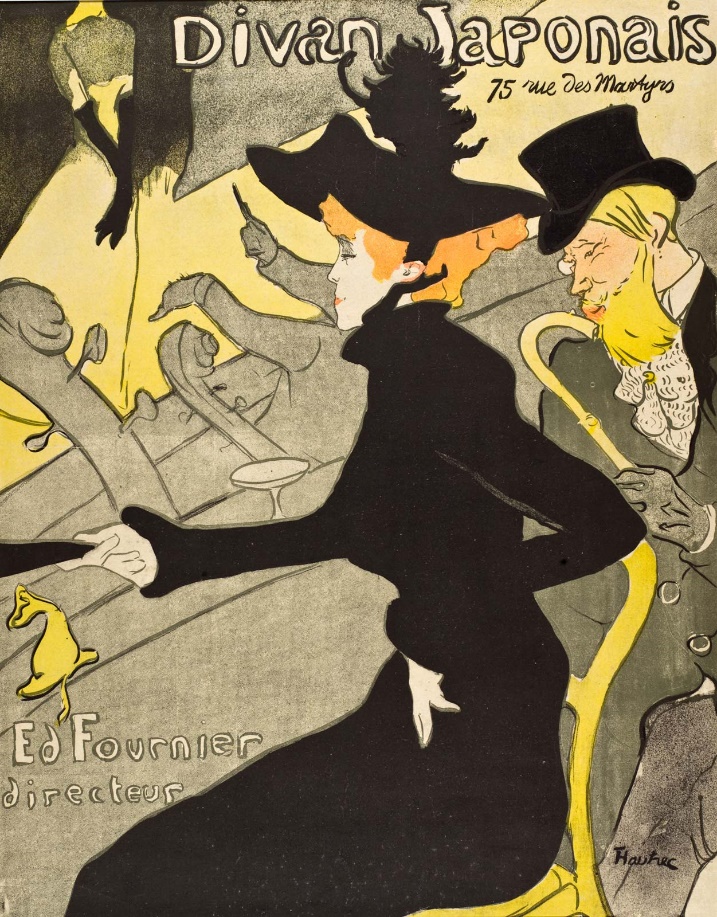 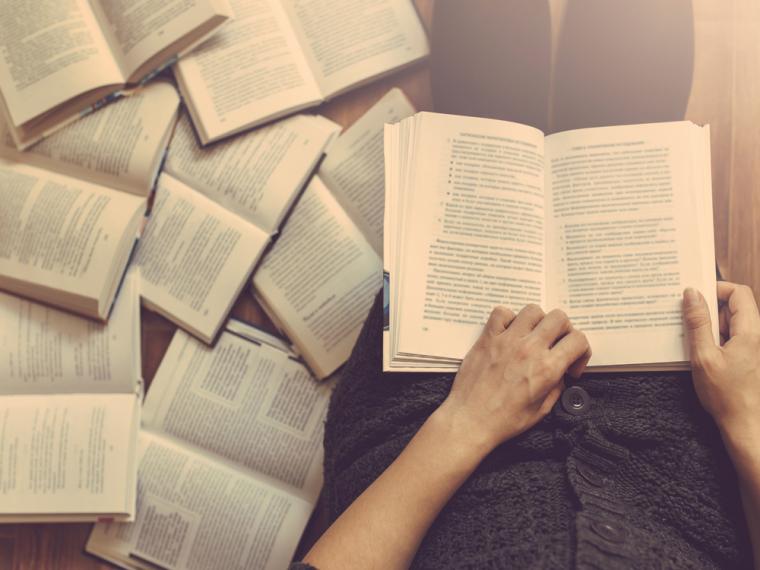 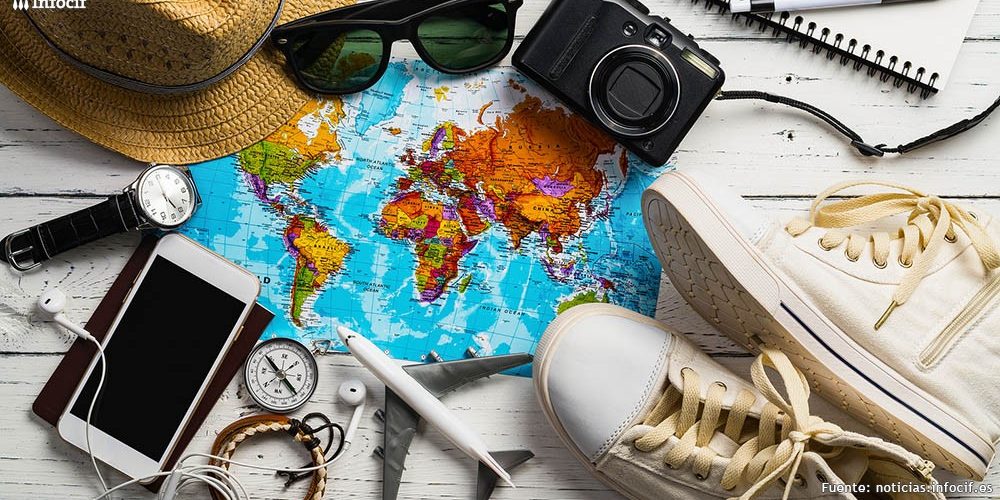 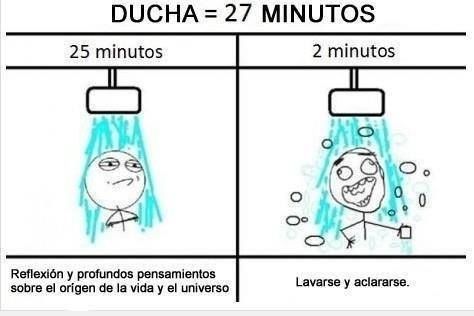 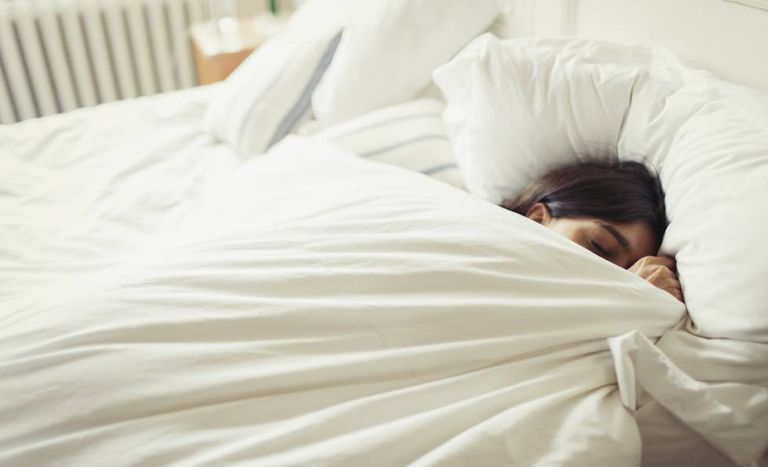 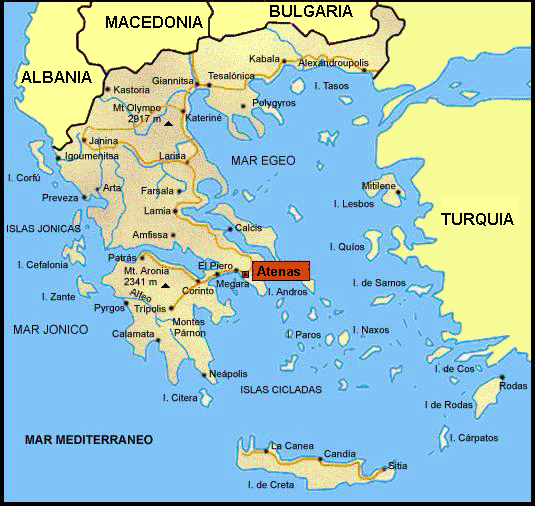 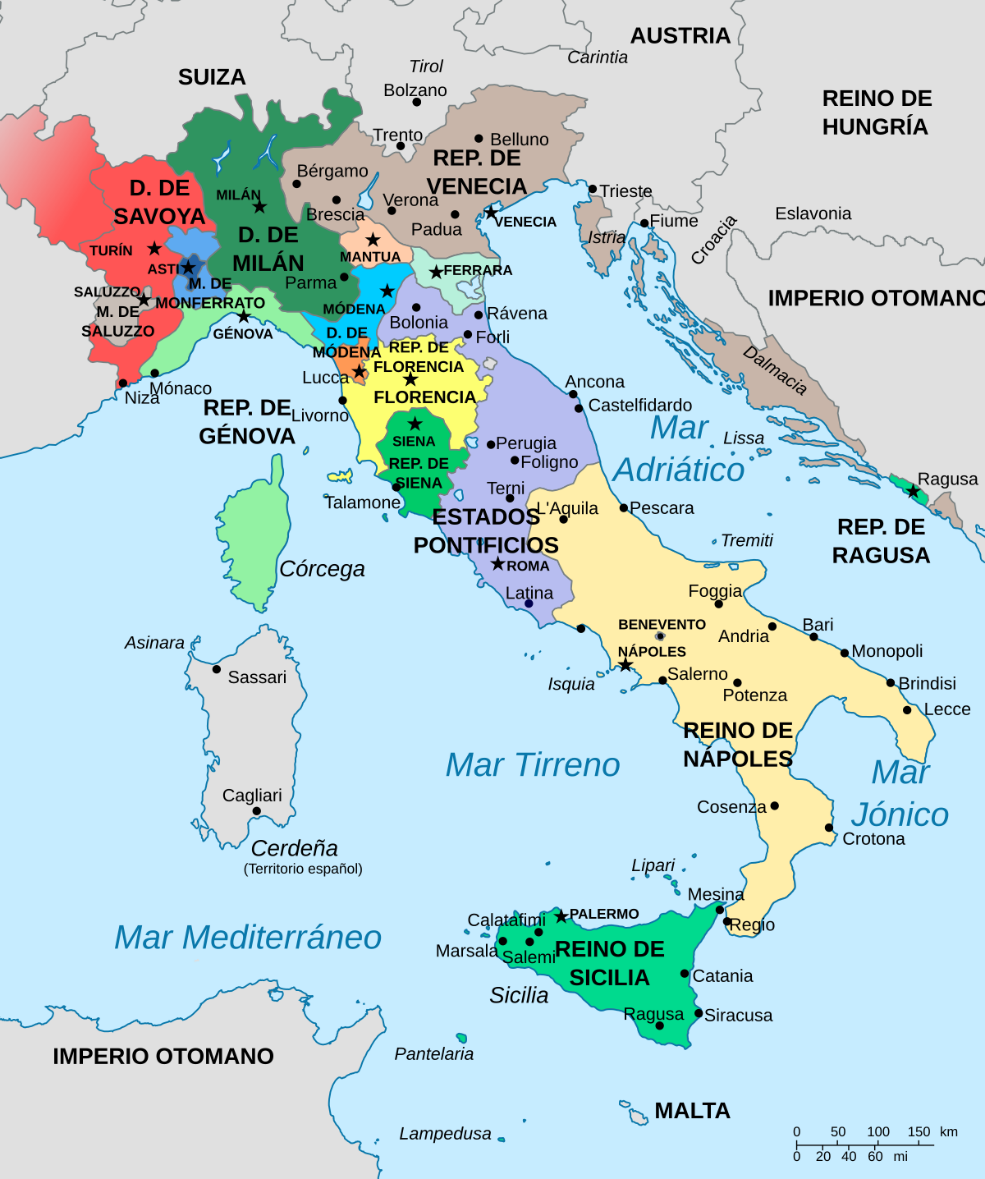 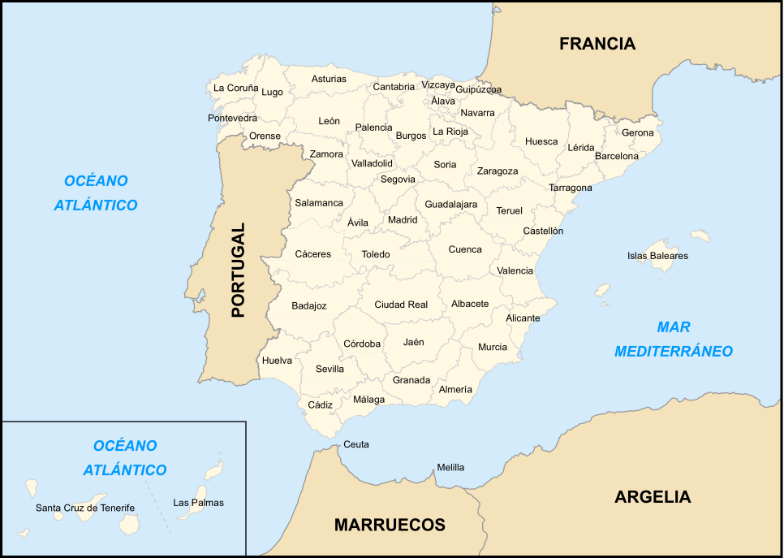 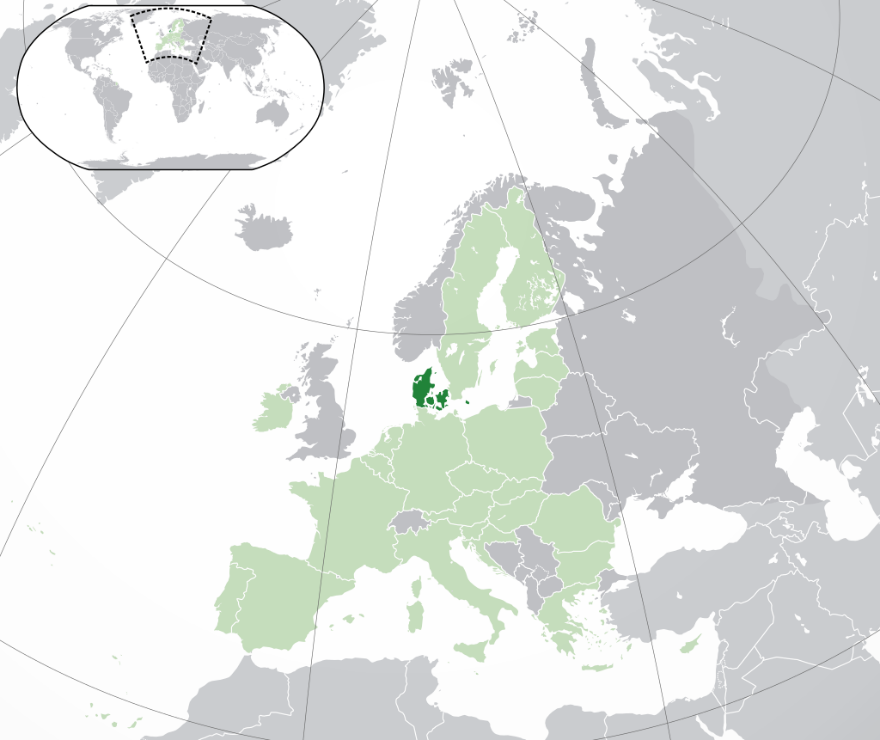 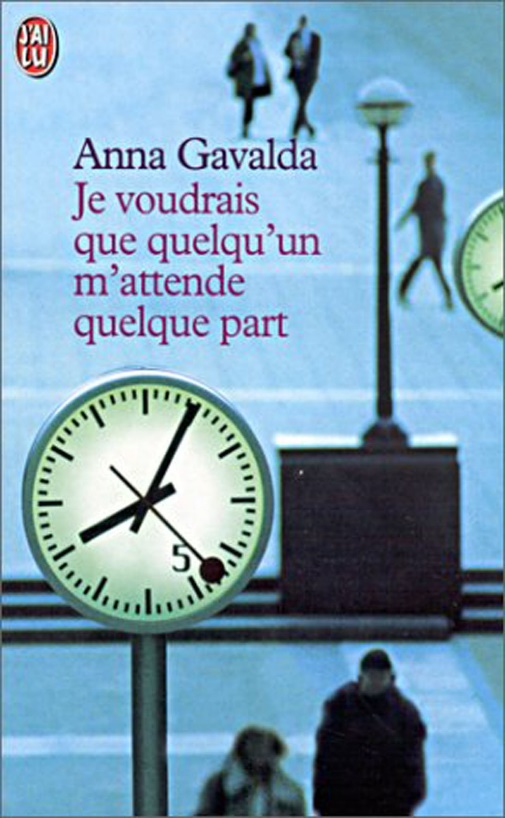 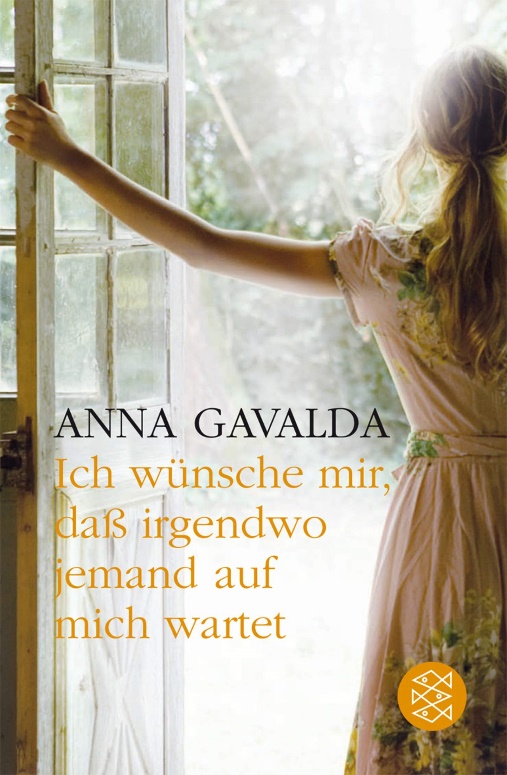 12
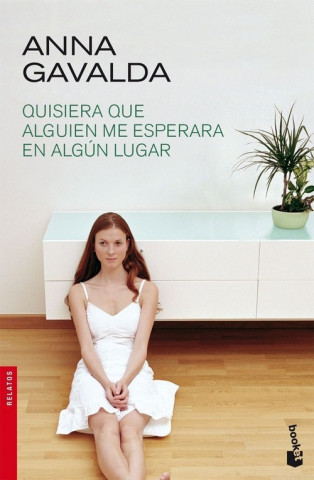 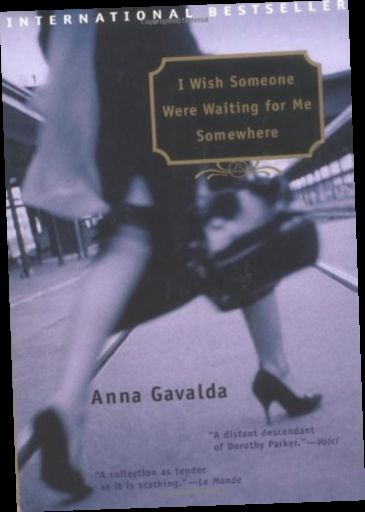 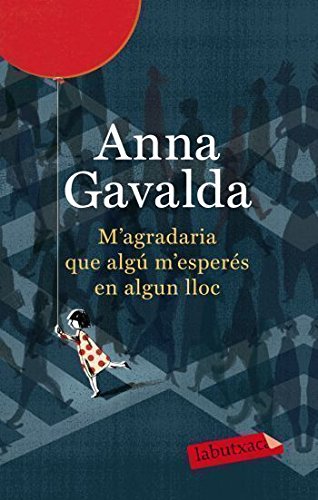 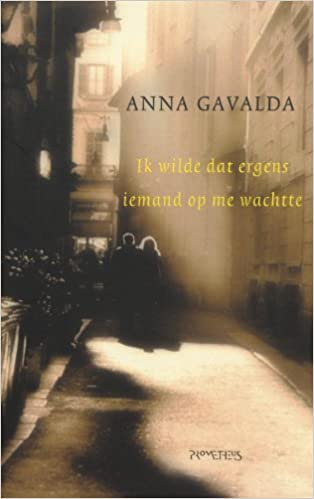 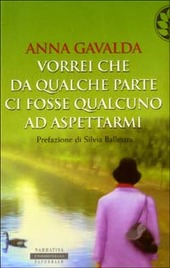 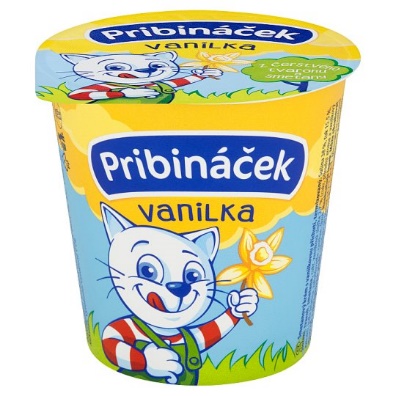 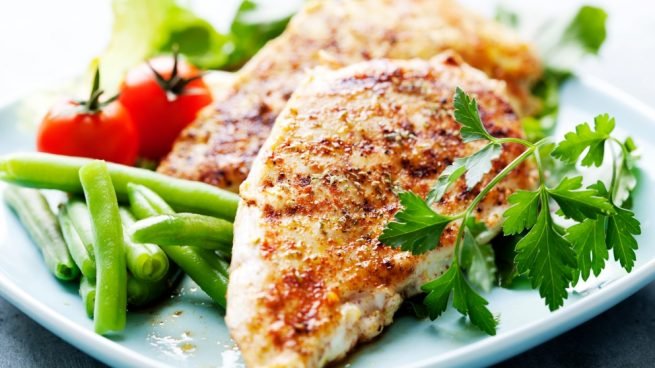 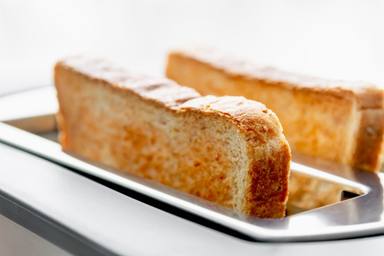 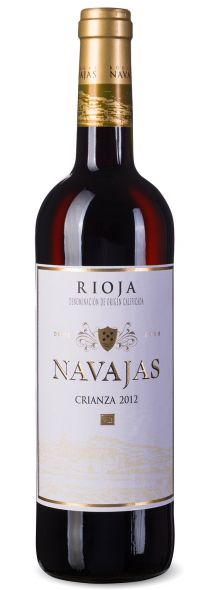 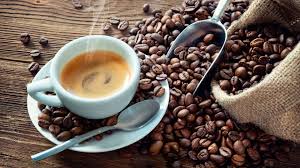 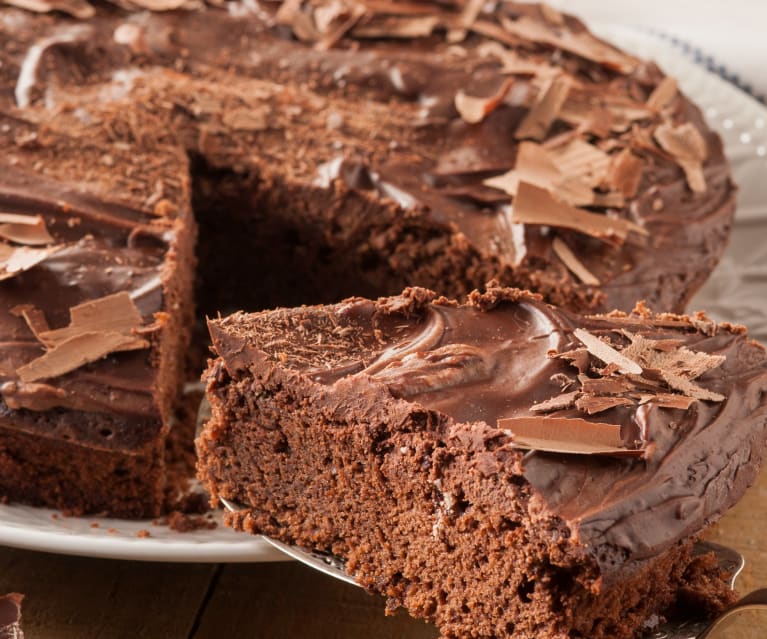 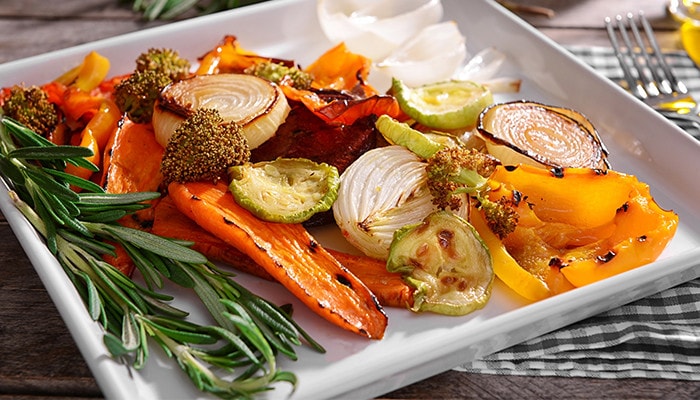